Wsparcie działań rewitalizacyjnych z EFS
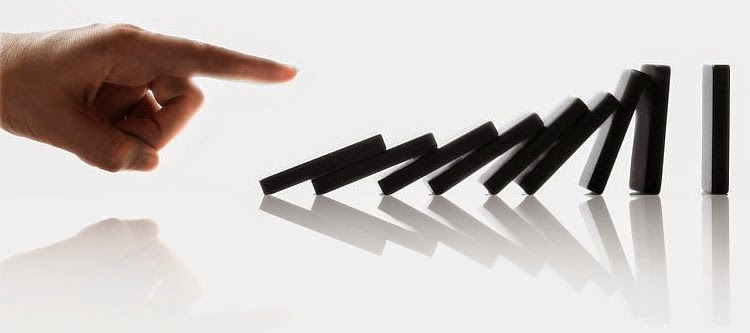 Szczecin, 16.10.2018 r.
Osie RPO WZ realizowane przez WUP w Szczecinie
Rewitalizacja - rozstrzygnięte dotąd konkursy
2016
2018
3 projekty
1 projekt
22 182 874,41 zł
alokacja
4 500 000,00 zł
alokacja
4 345 330,18 zł
wartość projektu
19 528 210 zł
wartość projektów
Schemat A: Wsparcie na przygotowanie lub aktualizację lokalnych programów rewitalizacji
Schemat B: Wsparcie na wdrażanie projektów
rewitalizacyjnych wskazanych
w programach rewitalizacji
[Speaker Notes: Łącznie 38 projektów na kwotę 64 820 625,18 zł]
Konkurs w roku 2016 - Schemat A: Wsparcie na przygotowanie lub aktualizację lokalnych programów rewitalizacji
Diagnoza istniejących problemów
Wypracowanie kierunków rozwoju danego obszaru
Animacja, doradztwo i konsultacje ze społecznością lokalną
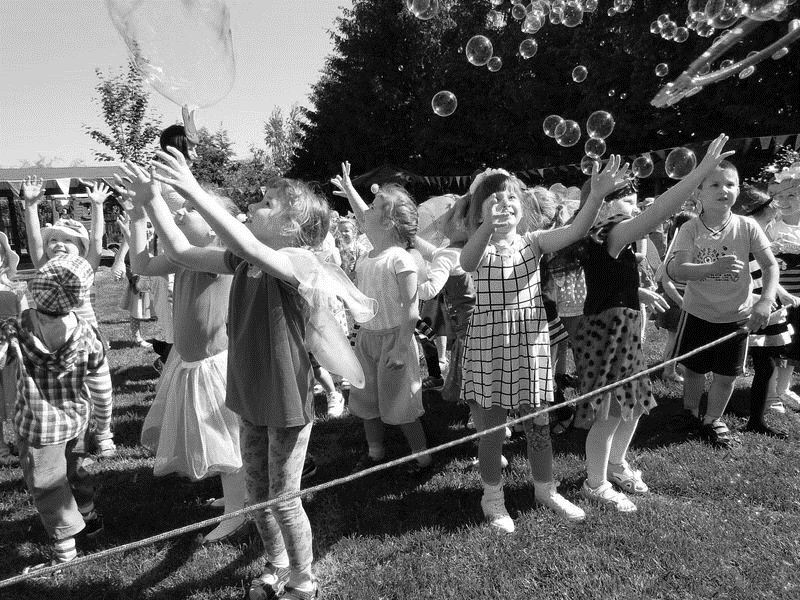 przygotowanie lub aktualizacja lokalnych programów rewitalizacji
Projekt „Rewitalizacja na terenie gmin województwa zachodniopomorskiego znajdujących się w Specjalnej Strefie Włączenia” - Fundacja Nauka dla Środowiska
Sławieński
M. Koszalin
Kołobrzeski
Koszaliński
Białogardzki
G. Karnice
G. Brojce
Gryficki
Kamieński
G. Grzmiąca
G. Rąbino
G. Szczecinek
MG Płoty
Miasto Świnoujście
G. Świdwin
Świdwiński
MG Barwice
Łobeski
G. Brzeżno
Szczecinecki
Goleniowski
G. Radowo Małe
Zgodność wsparcia:
„Beneficjent obejmuje swoim wsparciem przynajmniej 2/3 gmin wskazanych w Regulaminie konkursu”
G. Ostrowice
MG Dobra
Policki
MG Węgorzyno
Drawski
M. Szczecin
MG Dobrzany
Stargardzki
Wałecki
Pyrzycki
MG Drawno
Choszczeński
G. Kozielice
G. Krzęcin
Gryfiński
Myśliborski
MG Moryń
Główne zadania w projekcie
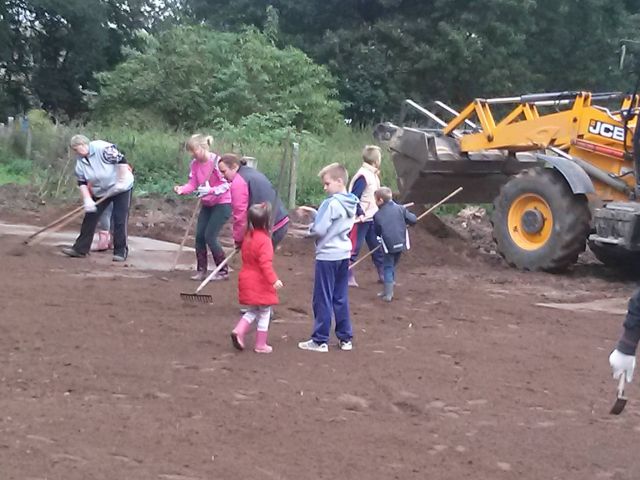 1. Diagnoza sytuacji
blisko 80 wskaźników określających sytuację na obszarach objętych wsparciem
informacje pozyskiwane z urzędów, parafii, wywiadów z lokalną społecznością
opracowanie „Mapy potrzeb i zasobów” dla każdej miejscowości
2. Zatrudnienie lokalnego animatora
osoby neutralne, ale zaangażowanie, chcące coś zmienić
zachęcanie sąsiadów do wspólnego działania oraz dokumentacja tego, co udało się zrobić
Główne zadania w projekcie
3. Inicjatywy lokalne
decyzja mieszkańców jakie społeczne inicjatywy zrealizują za przewidziane w projekcie dla każdej miejscowości 20 tys. zł
mieszkańcy wspólnymi siłami porządkują teren, remontują, odnawiają i malują obiekty w swoim otoczeniu
4. Przygotowanie Lokalnych Programów Rewitalizacji
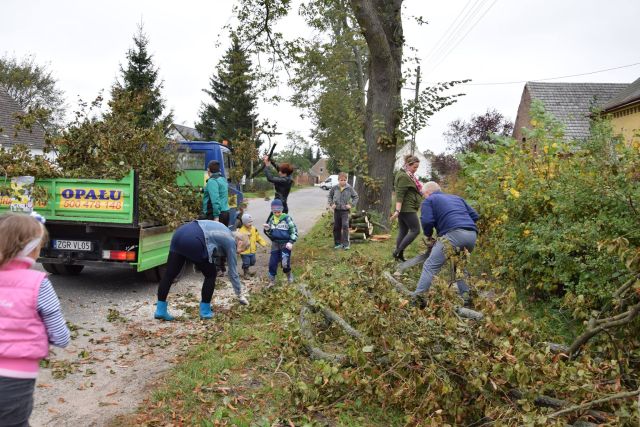 Osiągnięte rezultaty
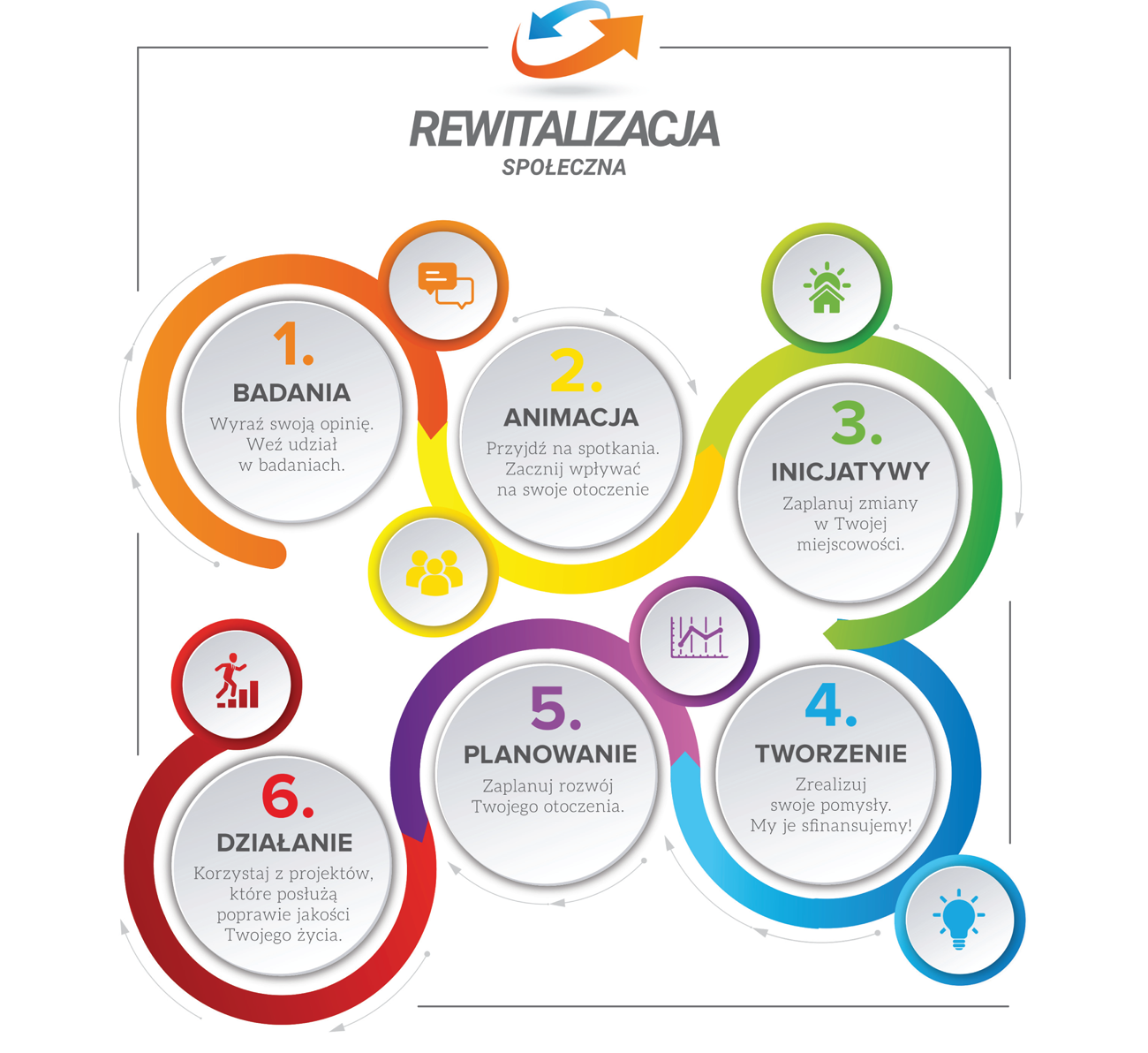 4 328 189, 73 wartość projektu
		720 wspartych osób
		72 inicjatywy lokalne
		18 wspartych gmin
Budowa wiaty wraz z drobną infrastrukturą w miejscowości Stary Przybysław
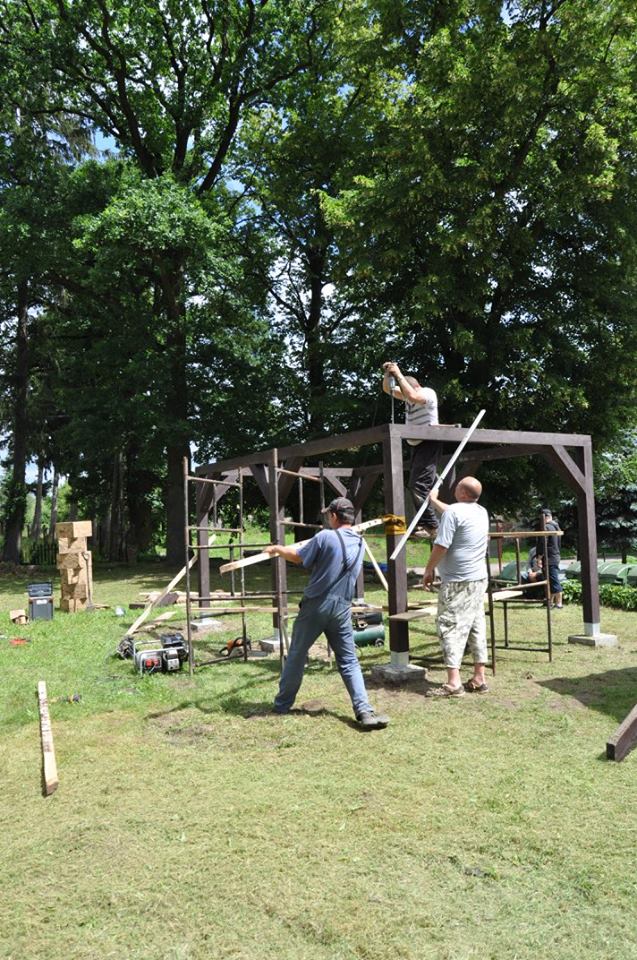 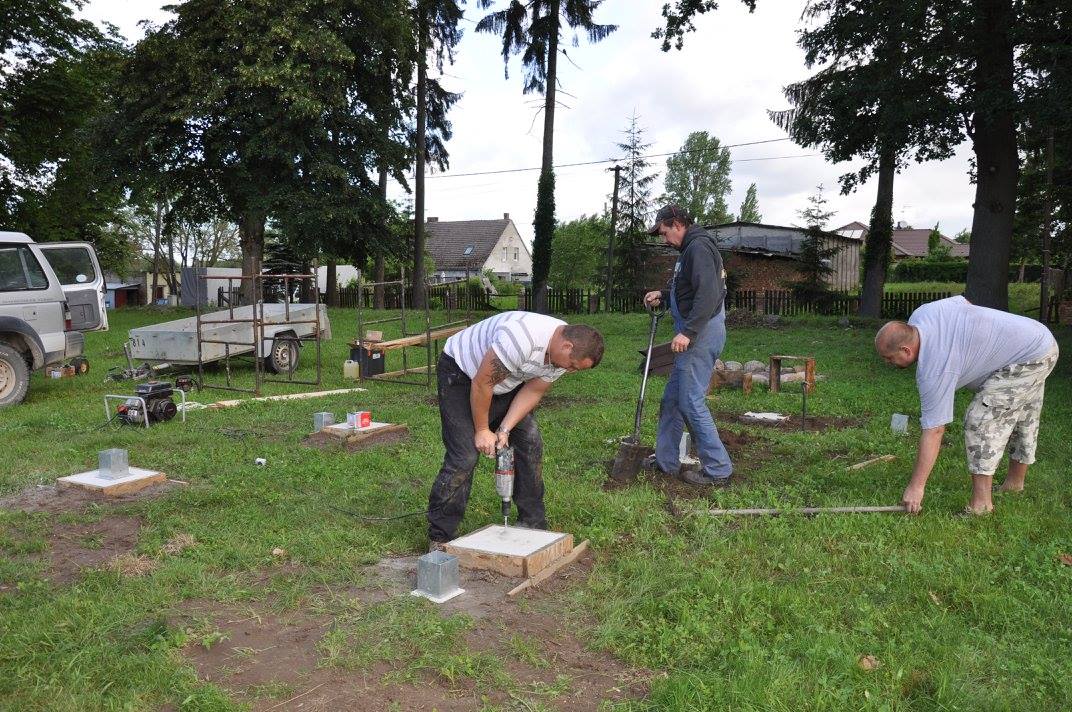 Budowa wiaty wraz z drobną infrastrukturą w miejscowości Stary Przybysław
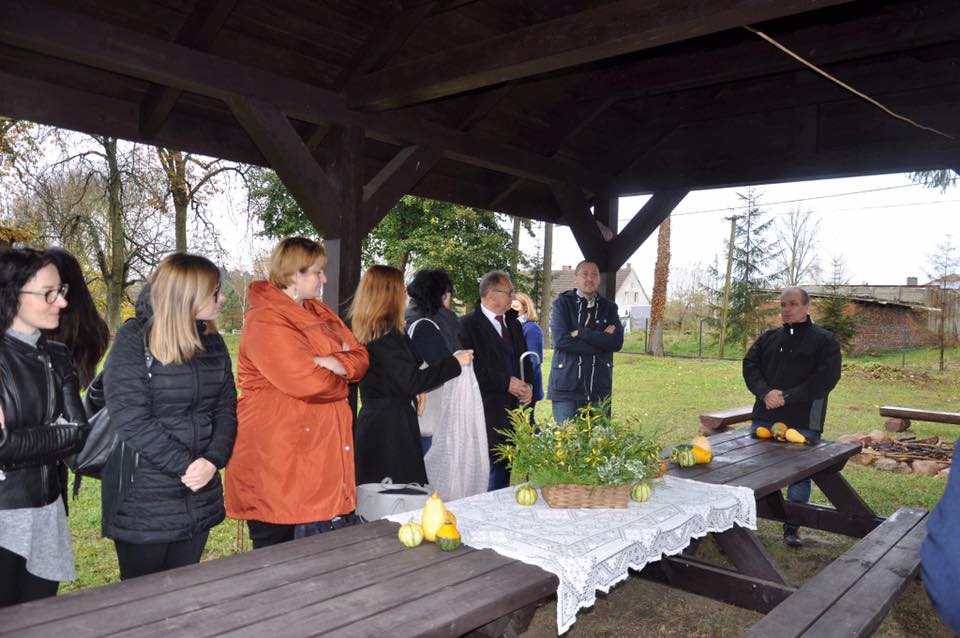 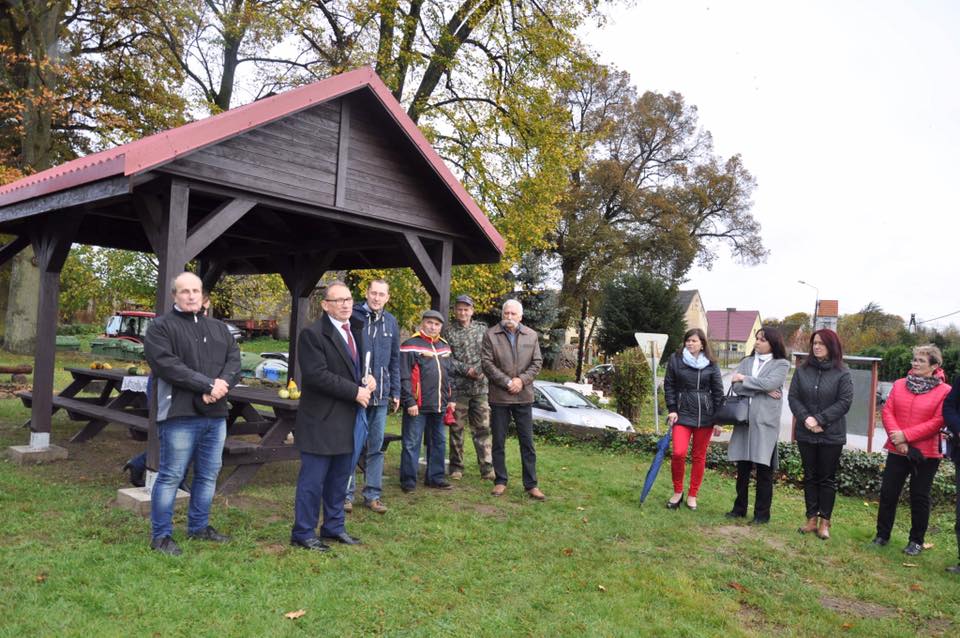 Budowa boiska do gry w piłkę nożną i koszykówkę w Starym Wierzchowie
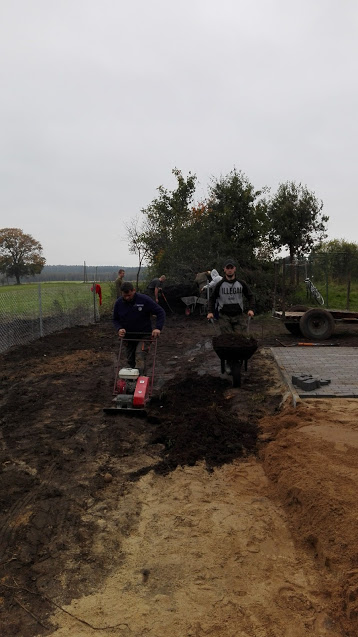 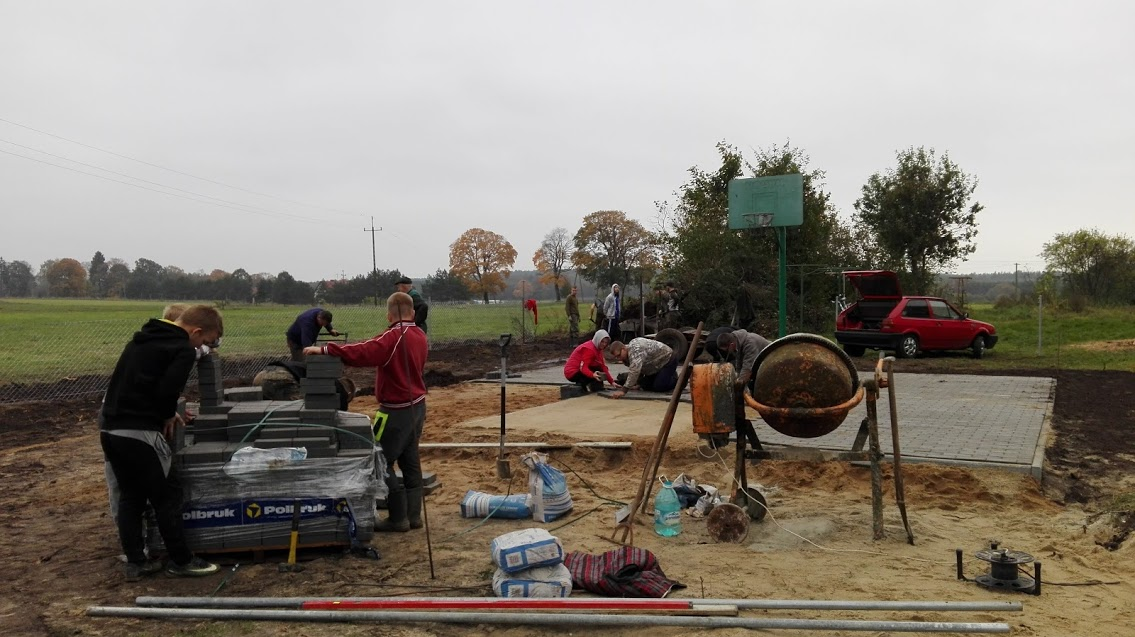 Oczyszczenie stawu w Dołganowie
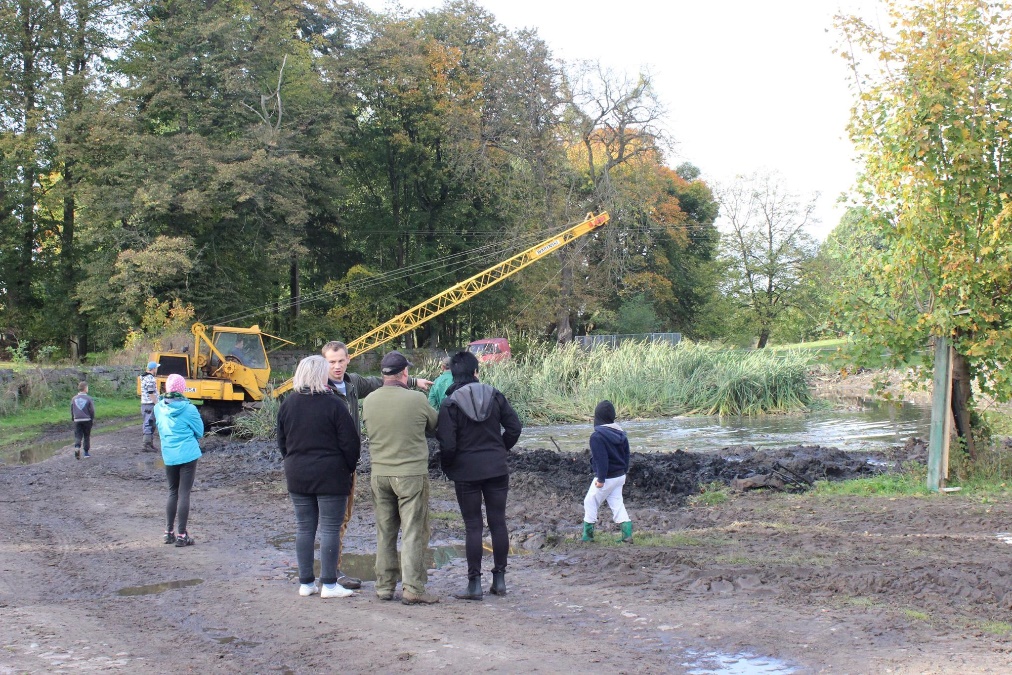 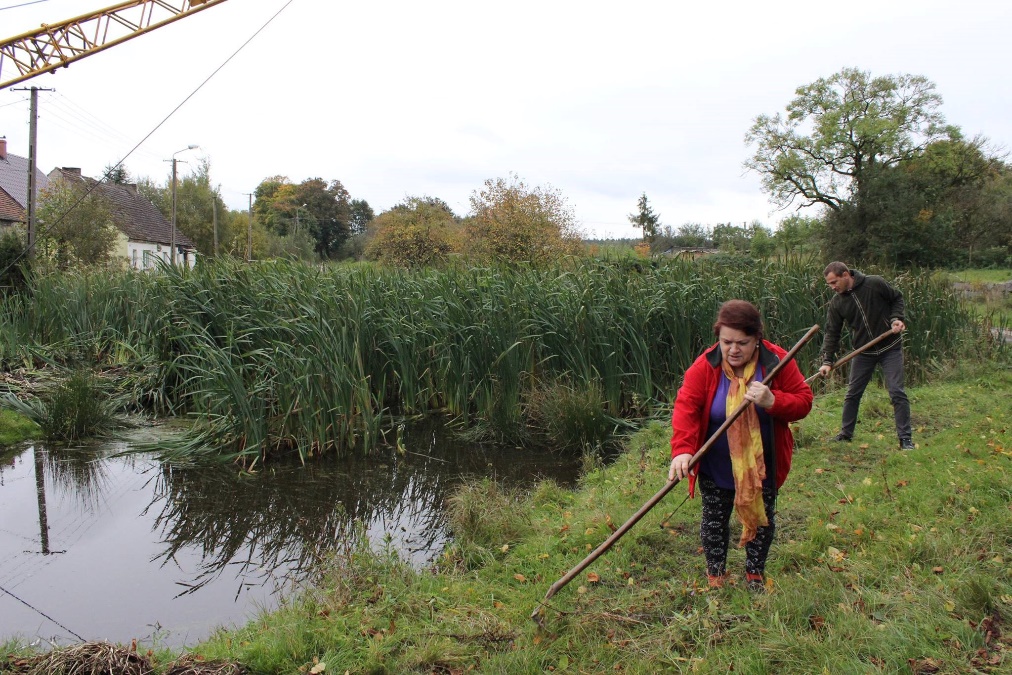 Zagospodarowanie terenu nad Jeziorem Pęczerzyno
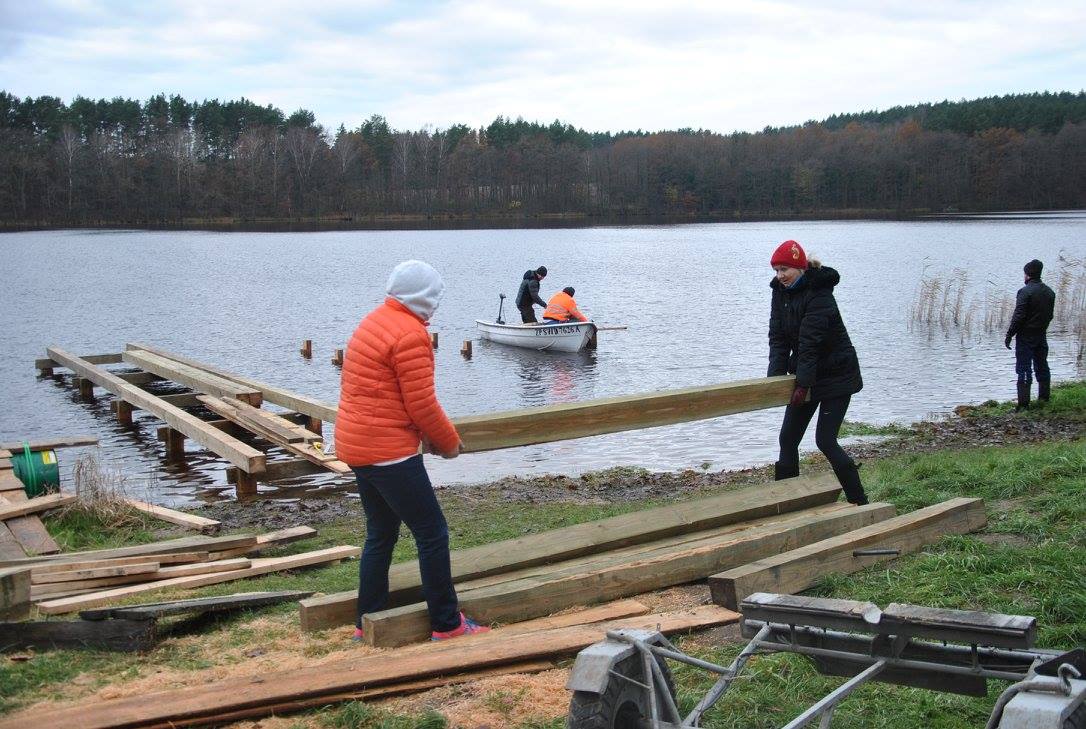 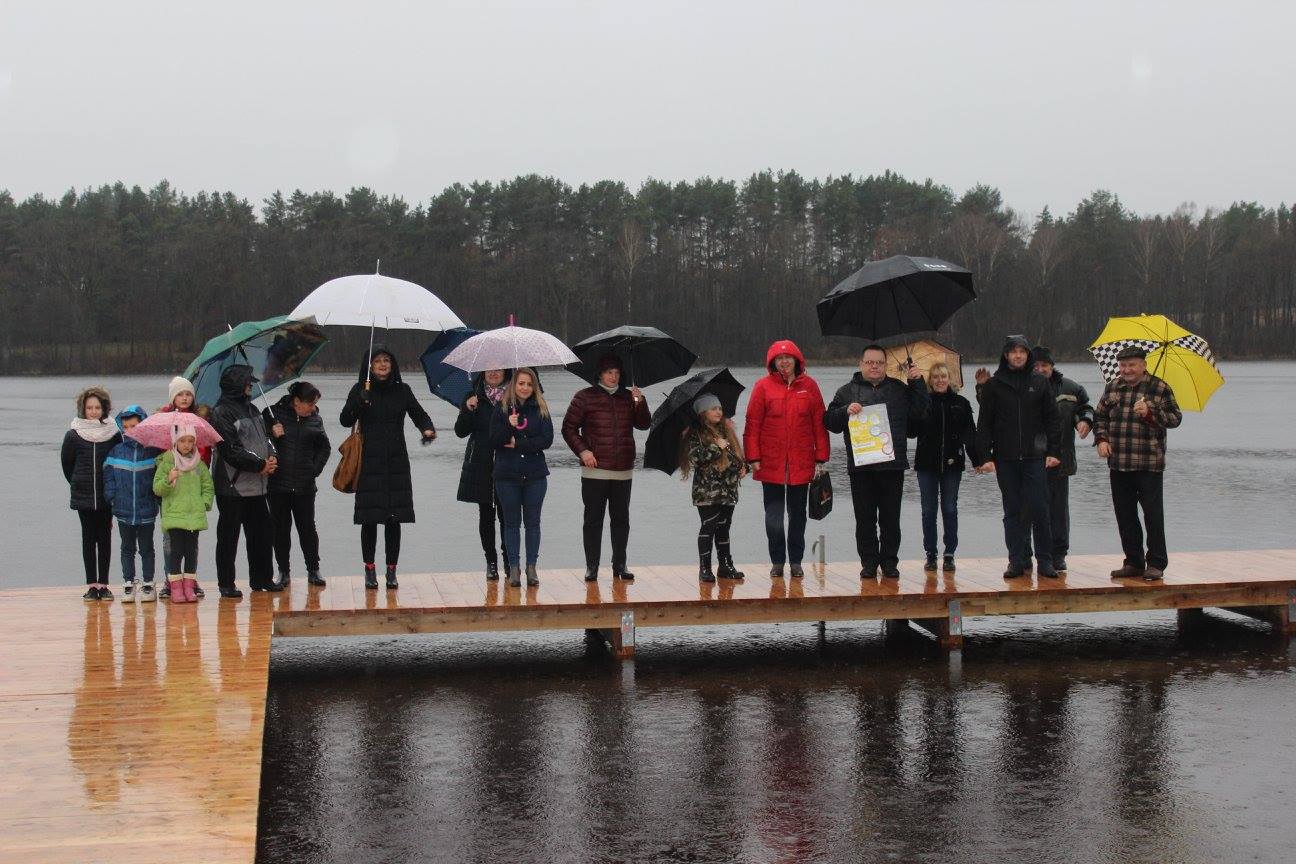 Zagospodarowanie terenu nad Jeziorem Pęczerzyno
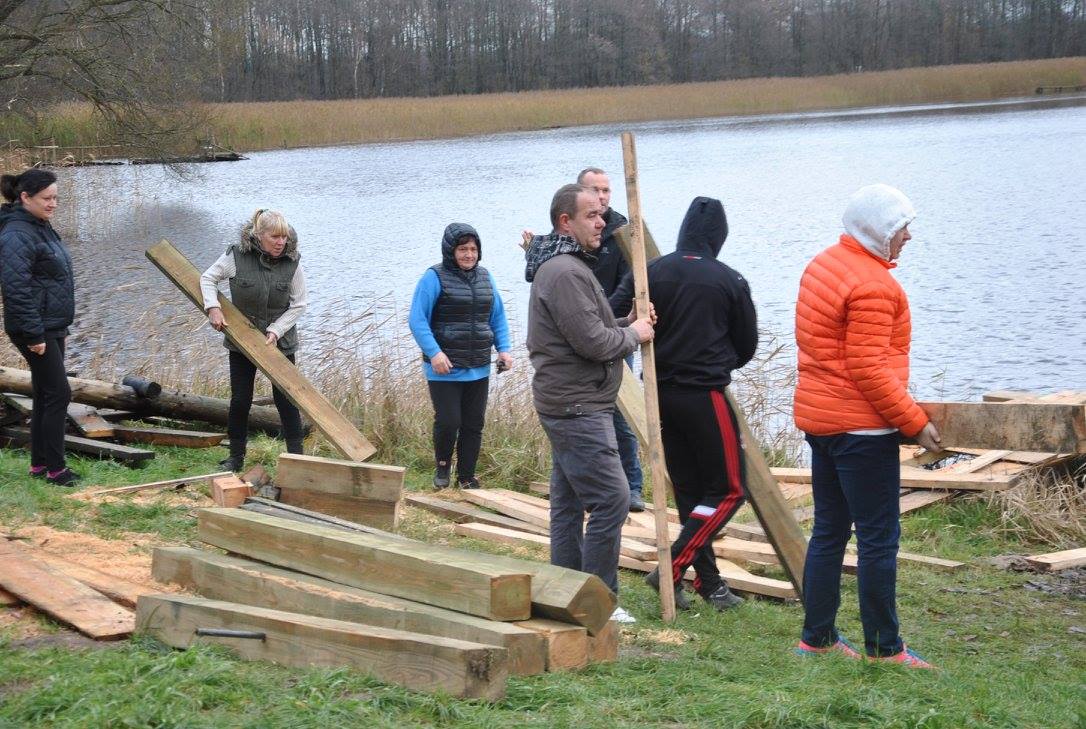 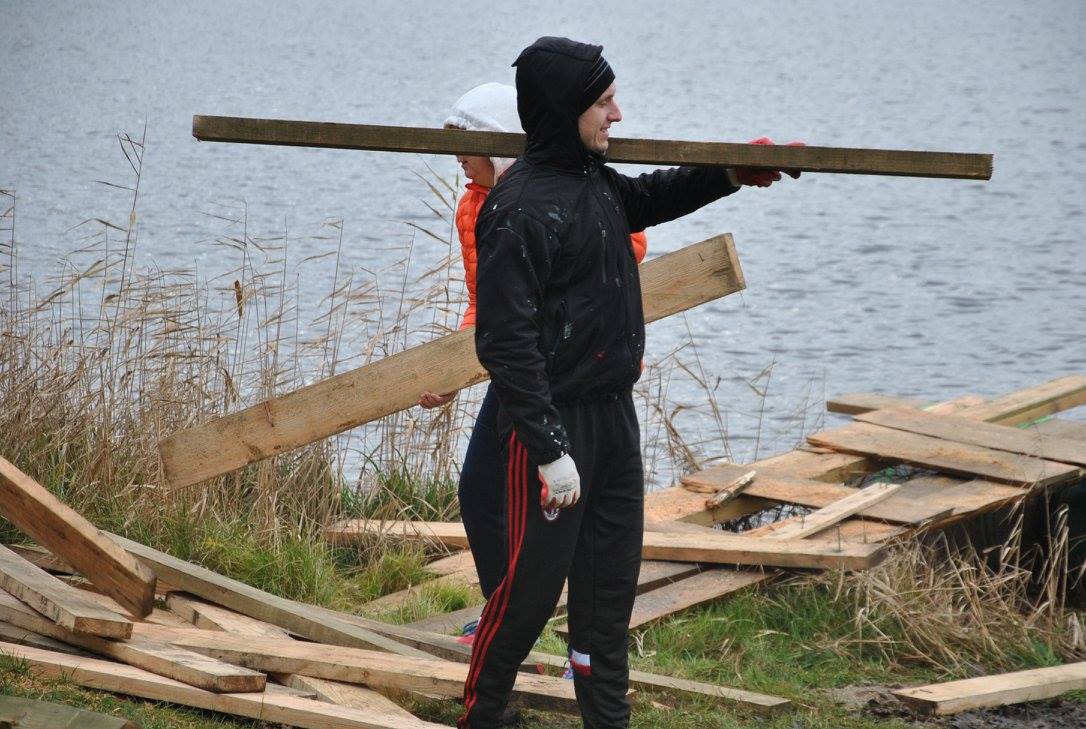 Montaż siłowni zewnętrznej w Słonowicach
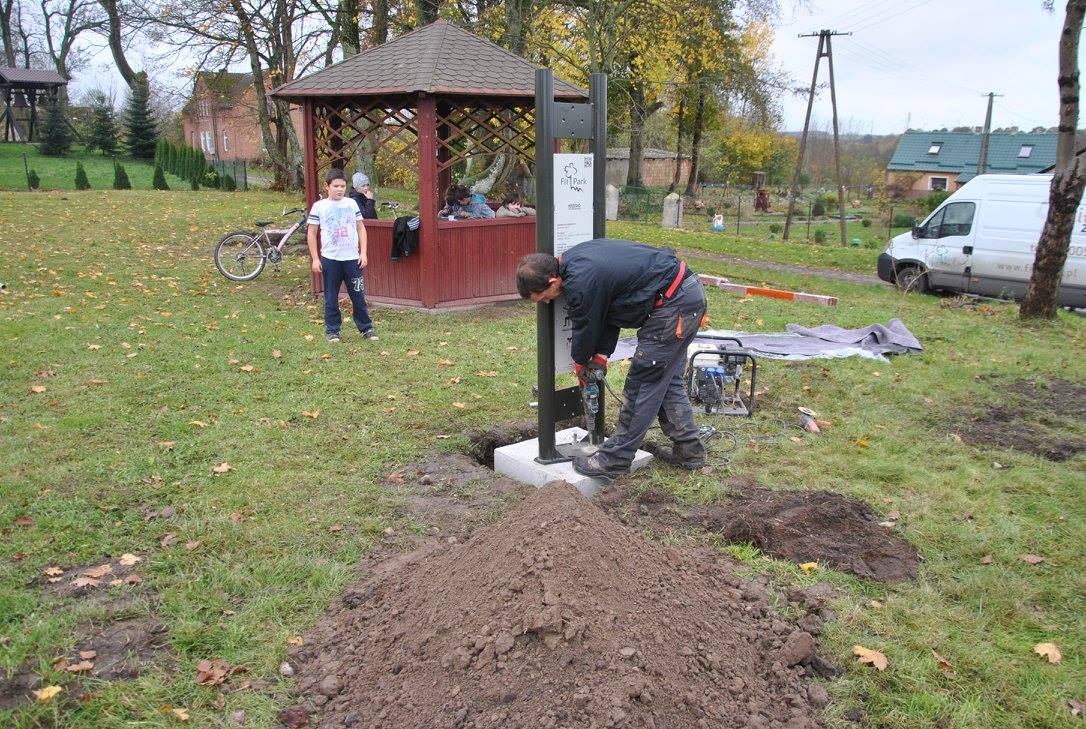 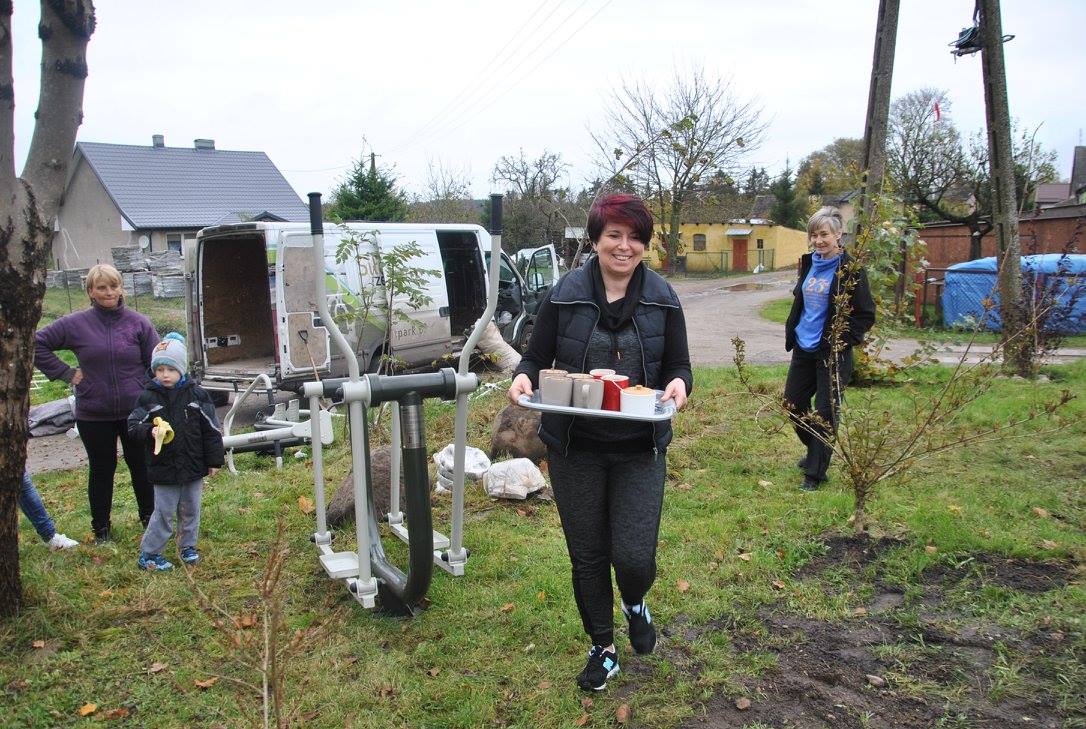 Montaż siłowni zewnętrznej w Słonowicach
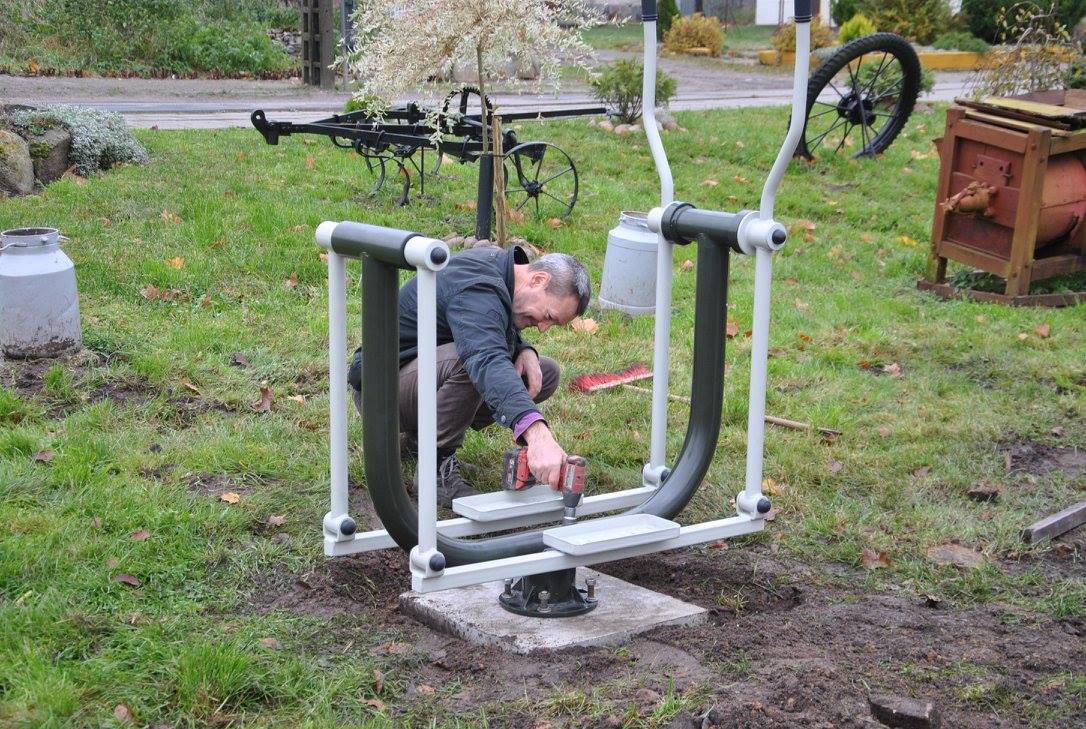 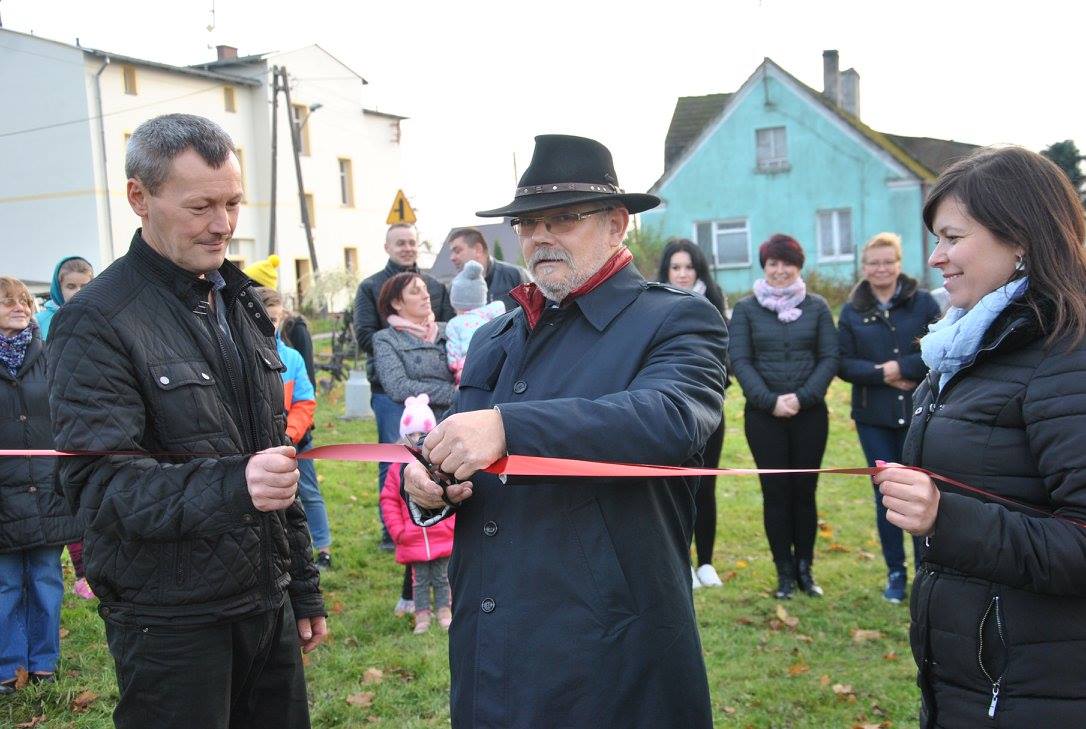 Budowa altany w Bełtnie
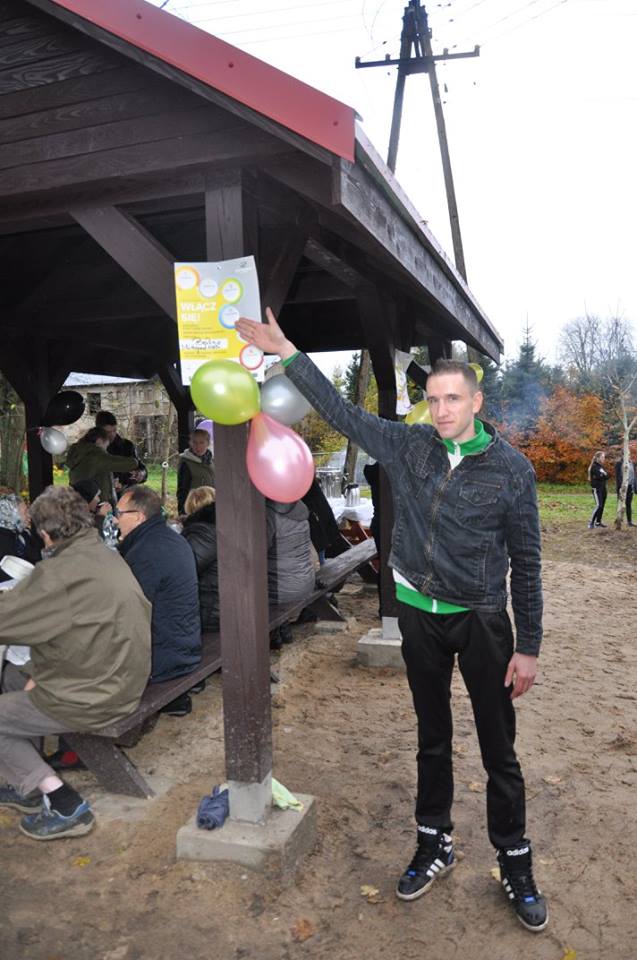 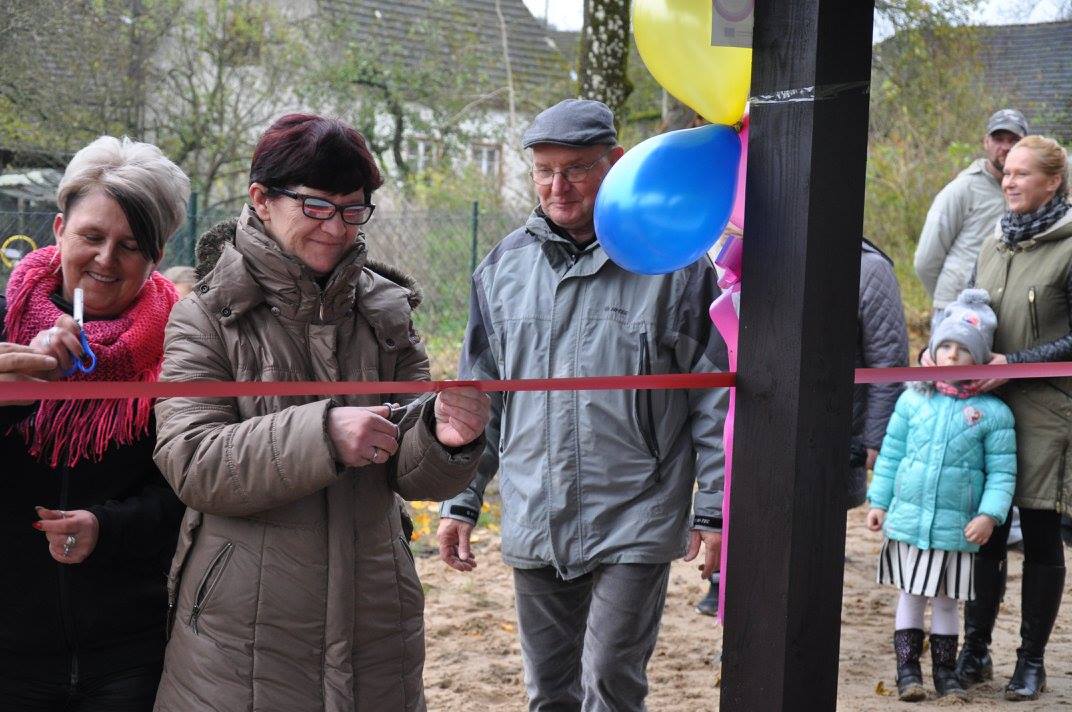 Budowa altany w Bełtnie
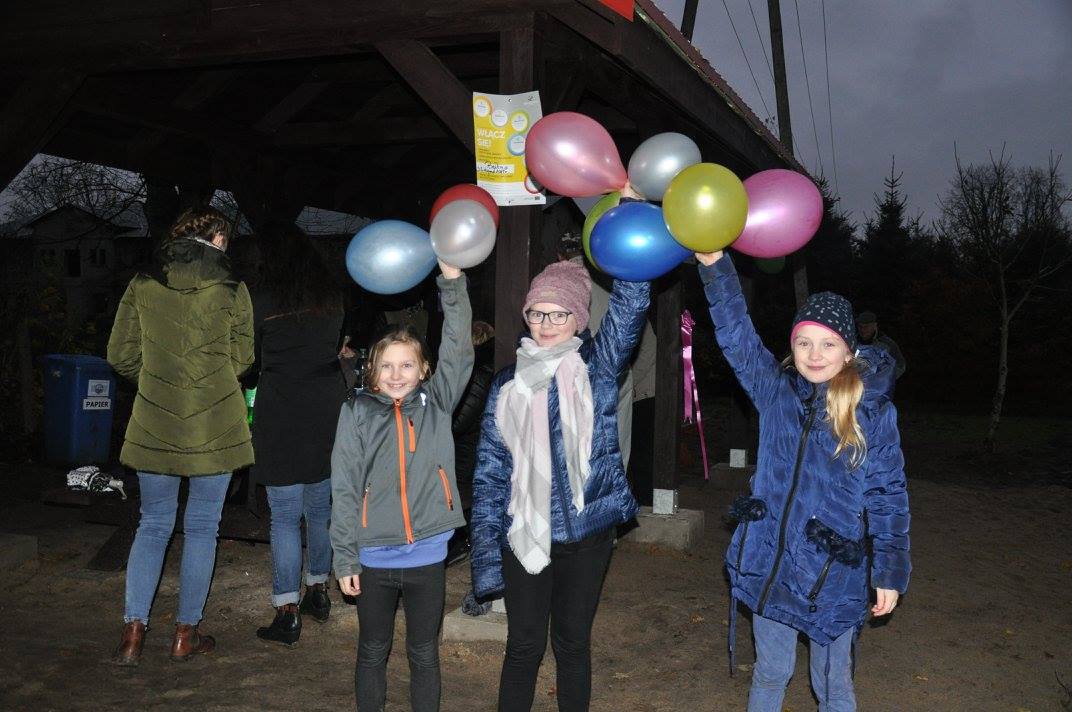 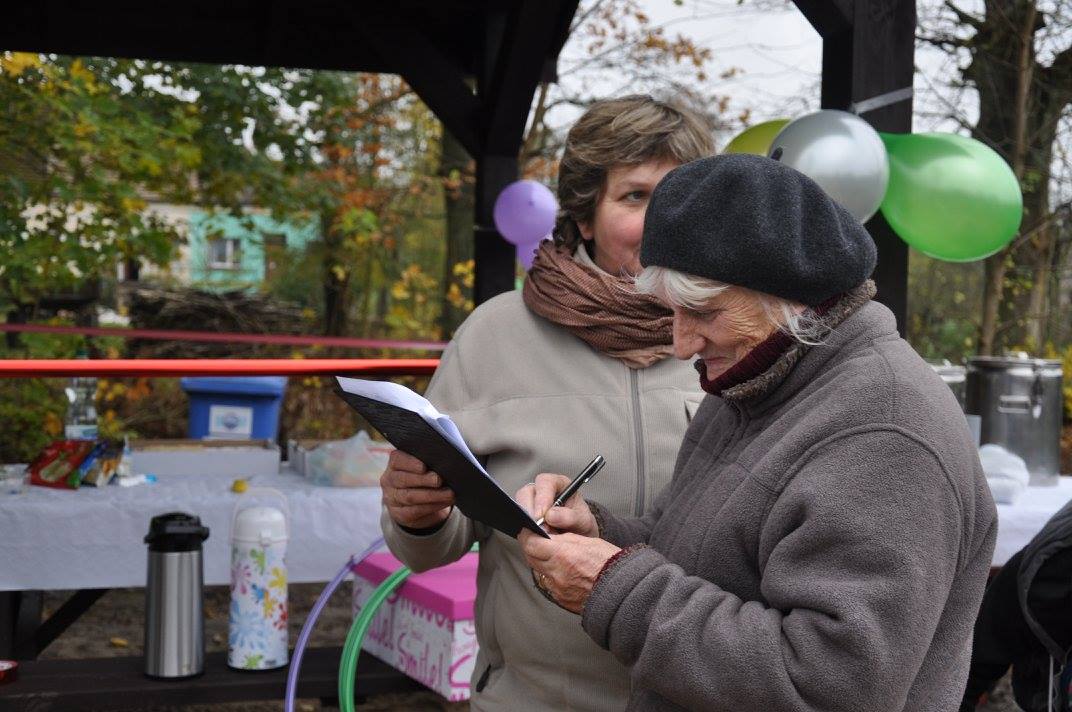 Rewitalizacja plaży w Cieszynie
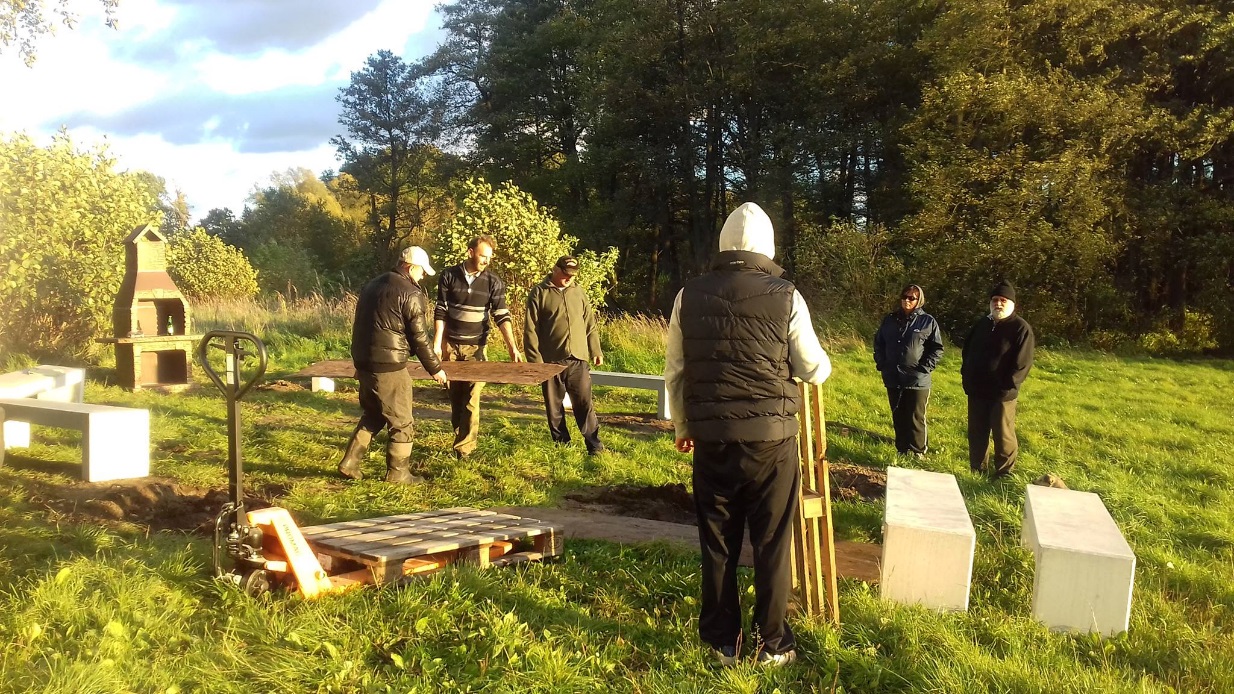 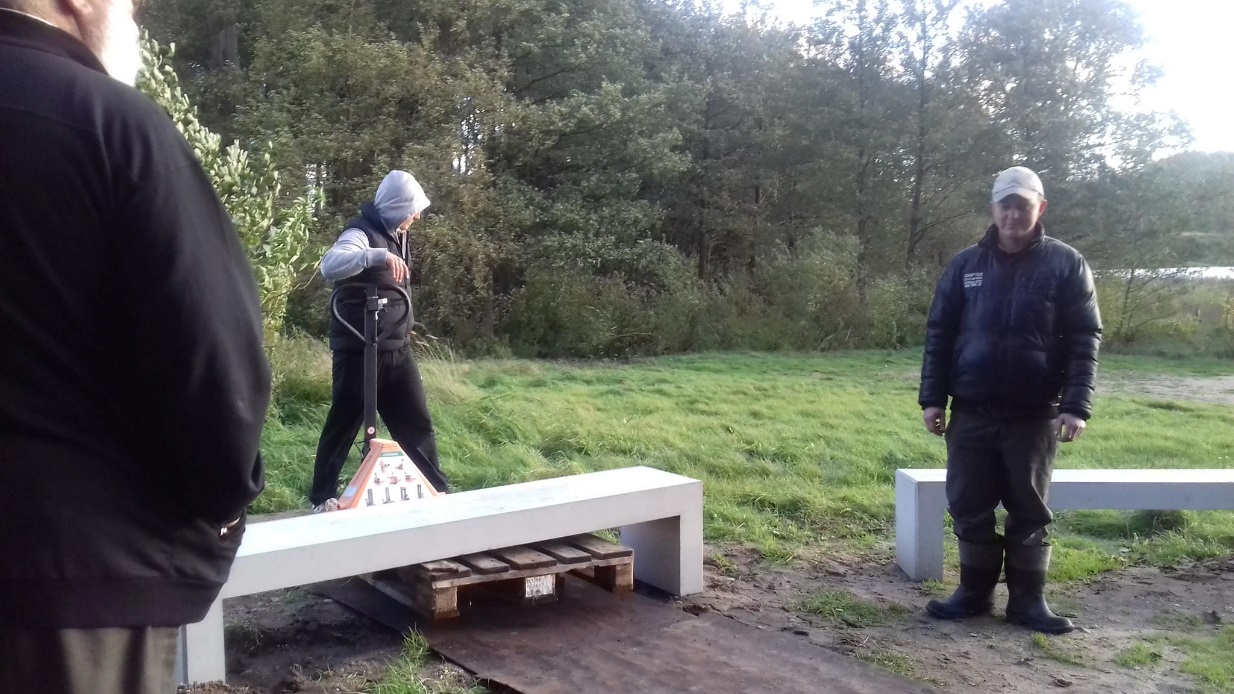 Budowa boiska w Kąklewicach
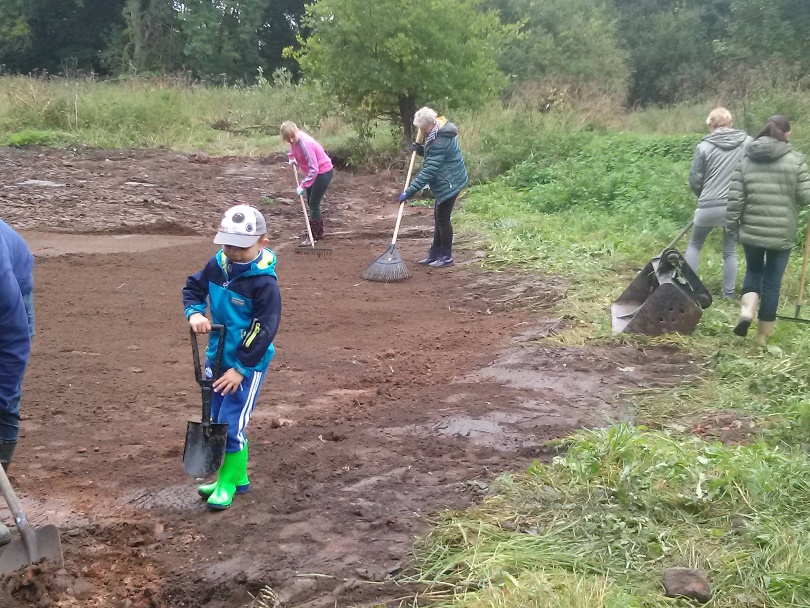 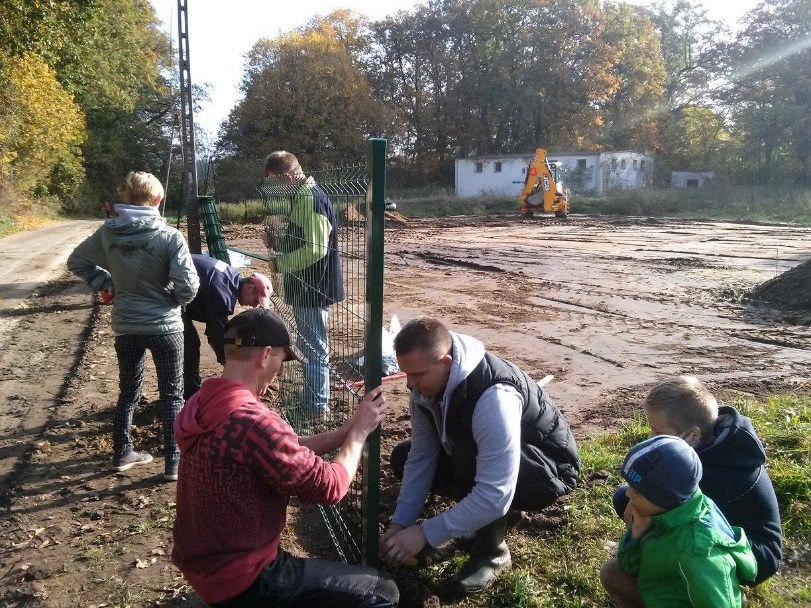 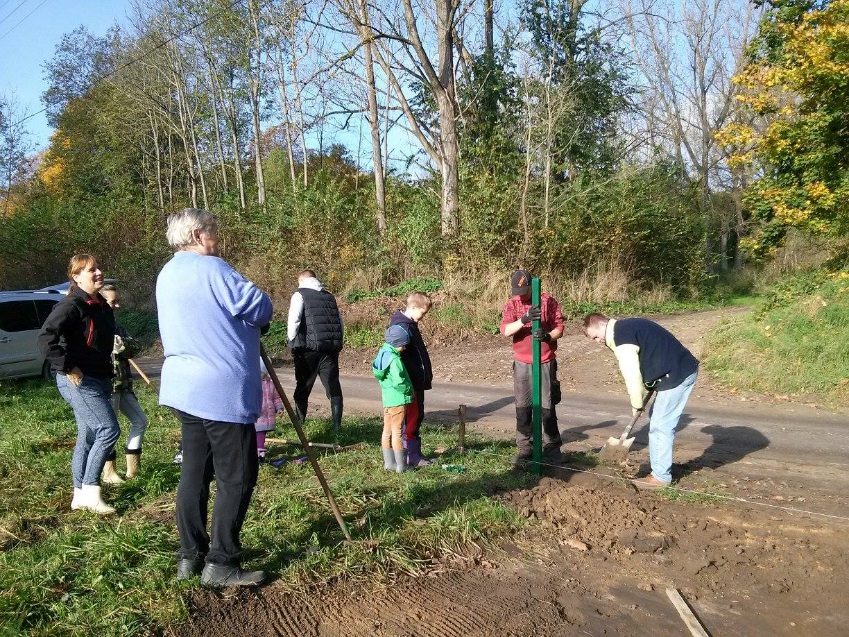 Materiały filmowe na serwisie YouTube
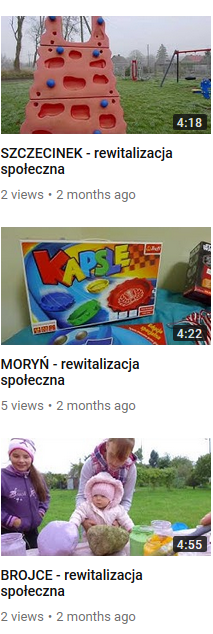 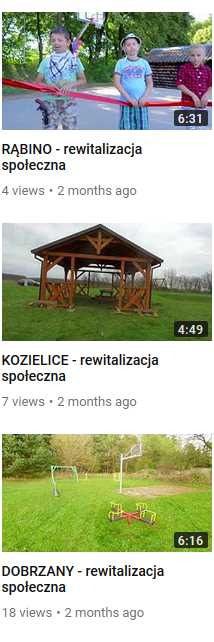 www.youtube.com/user/NDSFUND
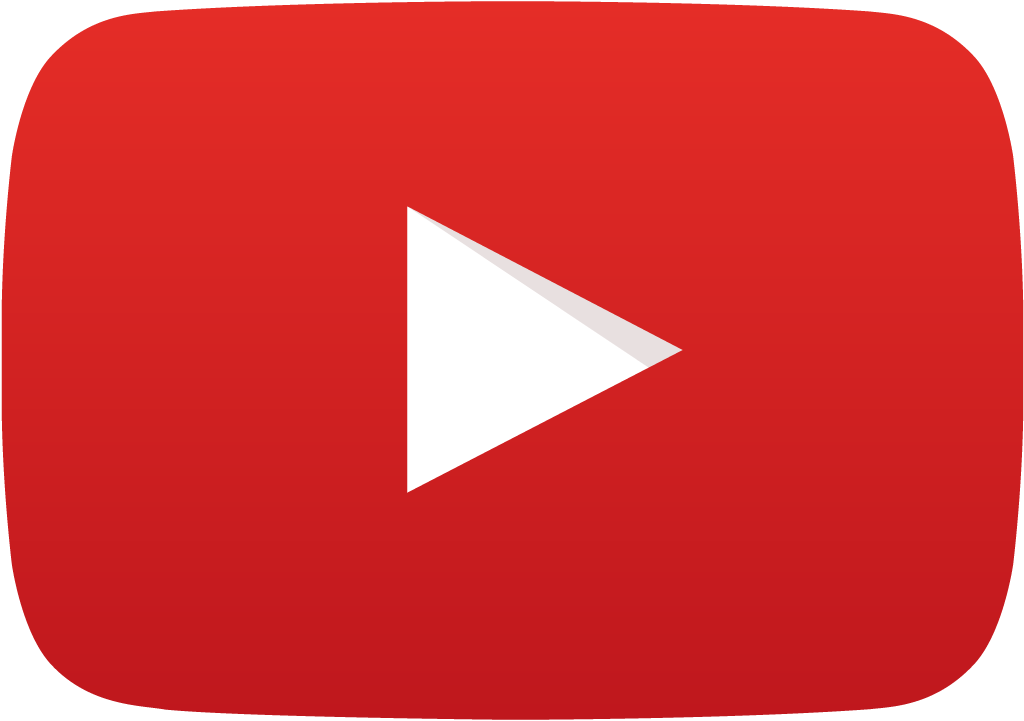 Konkurs w roku 2018 - Schemat B. Wspieranie procesów rewitalizacyjnych zawartych w Lokalnych Programach Rewitalizacji
przebudowa lub adaptacja zdegradowanych budynków i obiektów;
zagospodarowanie lub zmiana zagospodarowania terenów i przestrzeni w celu przywrócenia lub nadania im nowych funkcji: społecznych, gospodarczych, edukacyjnych, kulturalnych lub rekreacyjnych;
animację lokalna mieszkańców;
organizacja wydarzeń przez społeczność lokalną, związanych z poczynionymi inwestycjami.
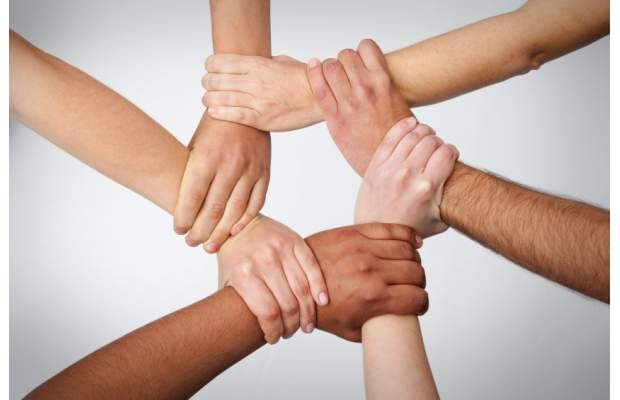 Konkurs w roku 2018 – Schemat B
Projekt powinien zakładać realizację obligatoryjnie trzech następujących po sobie faz wsparcia, na obszarach rewitalizacji, wskazanych we właściwych terytorialnie Programach Rewitalizacji, zgodnie z zapisami Regulaminu konkursu, na terenie każdej z gmin objętych wsparciem:
WOJEWÓDZTWO ZACHODNIOPOMORSKIE
Konkurs w roku 2018 – Schemat B
G. Postomino
Miasto Darłowo
Sławieński
Gmina Darłowo
Miasto Sławno
Gmina Sławno
G. Malechowo
MG Mielno
MG Sianów
Minimalna liczba osób zagrożonych ubóstwem lub wykluczeniem społecznym, objętych wsparciem w programie w danym subregionie: 
subregion A 486 osób 
subregion B 783 osób
subregion C 729 osób
G. Ustronie Morskie
Miasto Koszalin
G. Będzino
Miasto Koszalin
Miasto Kołobrzeg
MG Polanów
G. Dygowo
Gmina Kołobrzeg
G. Biesiekierz
G. Manowo
Kołobrzeski
G. Rewal
G. Świeszyno
Koszaliński
MG Trzebiatów
G. Siemyśl
MG Karlino
Białogardzki
MG Dziwnów
G. Karnice
MG Gościno
MG Bobolice
Miasto Białogard
G. Brojce
G. Świerzno
G. Rymań
MG Międzyzdroje
MG Tychowo
Gmina Białogard
MG Wolin
MG Gryfice
MG Kamień P.
MG Biały Bór
G. Sławoborze
Kamieński
Gryficki
G. Rąbino
Miasto Świnoujście
G. Grzmiąca
MG Golczewo
Miasto Świnoujście
Świdwiński
Gmina Szczecinek
Gmina Świdwin
MG Płoty
MG Resko
Miasto Świdwin
MG Barwice
G. Przybiernów
MG Połczyn
Miasto Szczecinek
Łobeski
MG Nowogard
G. Brzeżno
G. Stepnica
Goleniowski
Szczecinecki
MG Nowe Warpno
G. Radowo Małe
MG Łobez
G. Osina
G. Ostrowice
MG Borne Sulinowo
MG Police
MG Dobra
MG Goleniów
Policki
MG Węgorzyno
MG Czaplinek
MG Drawsko P.
MG Maszewo
MG Złocieniec
G. Dobra Szcz.
MG Chociwel
Drawski
Miasto Szczecin
G. Stara Dąbrowa
MG Ińsko
G. Wierzchowo
Miasto Szczecin
G. Marianowo
Gmina Stargard
G. Kobylanka
MG Dobrzany
MG Kalisz Pom.
Gmina Wałcz
G. Kołbaskowo
MG Mirosławiec
Miasto Stargard
Stargardzki
G. Stare Czarnowo
MG Suchań
Miasto Wałcz
Wałecki
MG Recz
MG Gryfino
G. Warnice
MG Tuczno
G. Bielice
G. Dolice
MG Drawno
MG Choszczno
MG Pyrzyce
Choszczeński
G. Przelewice
G. Banie
Maksymalna wartość projektu w ramach subregionu:
- subregion A – wynosi 5 395 834,32 zł
- subregion B -  wynosi 8 693 288,61 zł
- subregion C -  wynosi 8 093 751,48 zł
MG Człopa
Pyrzycki
G. Kozielice
G. Widuchowa
G. Krzęcin
G. Bierzwnik
MG Pełczyce
MG Lipiany
MG Barlinek
MG Chojna
MG Myślibórz
Myśliborski
MG Trzcińsko Zdr.
MG Cedynia
Gryfiński
G. Nowogródek P.
Subregion A (  18 )
MG Moryń
MG Dębno
MG Mieszkowice
Subregion B (  22 )
G. Boleszkowice
Subregion C (  25 )
Konkurs w ramach Działania 7.1 typ 3 schemat B – rok 2018Subregion A - wartość projektu: 5 044 953,40 złFundacja Nauka dla Środowiska w partnerstwie z Aktywa Plus Emilia Kowalska oraz 4 C centrum Ekonomii Społecznej Sp. Z o.o.
01.01.2019 r. - 30.06.2021 r.
Drawno (powiat choszczeński)
Krzęcin (powiat choszczeński)
Ostrowice (powiat drawski)
Brojce (powiat gryficki)
Karnice (powiat gryficki)
Płoty (powiat gryficki)
Moryń (powiat gryfiński)
Kozielice (powiat pyrzycki)
Dobrzany (powiat stargardzki)

Barwice (powiat szczecinecki)
Grzmiąca (powiat Szczecinecki)
Gmina Szczecinek (powiat szczecinecki)
Brzeżno (powiat świdwiński)
Rąbino (powiat świdwiński)
Świdwin (powiat świdwiński)
Dobra (powiat łobeski)
Radowo małe (powiat łobeski)
Węgorzyno (powiat łobeski)
Konkurs w ramach Działania 7.1 typ 3 schemat B – rok 2018Subregion B - wartość projektu: 7 584 451,60 złStowarzyszenie „Lider Pojezierza” w partnerstwie z Fundacją Nauka dla Środowiska oraz Fundacją Pod Aniołem
01.01.2019 r. - 31.12.2021 r.
Choszczno (powiat choszczeński)
Pełczyce (powiat choszczeński)
Recz (powiat choszczeński)
Czaplinek (powiat drawski)
Kalisz Pomorski (powiat drawski)
Wierzchowo (powiat drawski)
Złocieniec (powiat drawski)
Banie (powiat gryfiński)
Cedynia (powiat gryfiński)
Mieszkowice (powiat gryfiński)
Trzcińsko – Zdrój (powiat gryfiński)
Widuchowa (powiat gryfiński)
 Boleszkowice (powiat myśliborski)
Bielice (powiat pyrzycki)
Lipiany (powiat pyrzycki)
Przelewice (powiat pyrzycki)
Pyrzyce (powiat pyrzycki)
Warnice (powiat Pyrzycki)
Człopa (powiat wałecki)
Mirosławiec (powiat Wałecki)
Gmina Wałcz (powiat wałecki)
Miasto Wałcz (powiat wałecki)
Konkurs w ramach Działania 7.1 typ 3 schemat B – rok 2018Subregion C - wartość projektu: 6 898 805 złKoszalińska Agencja Rozwoju Regionalnego S.A.
01.01.2019 r. - 31.12.2021 r.
Karlino (powiat białogardzki)
Tychowo (powiat białogardzki)
Przybiernów (powiat goleniowski)
Gryfice (powiat gryficki)
Golczewo (powiat kamieński)
Świerzno (powiat kamieński)
Wolin (powiat kamieński)
Polanów (powiat koszaliński)
Świeszyno (powiat koszaliński)
Gmina Darłowo (powiat sławieński)
Miasto Darłowo (powiat Sławieński)
Malechowo (powiat sławieński)
Postomino (powiat sławieński)
Gmina Sławno (powiat sławieński)
Chociwel (powiat stargardzki)
Ińsko (powiat stargardzki)
Suchań (powiat stargardzki)
Biały Bór (powiat szczecinecki)
Borne Sulinowo (powiat szczecinecki)
Połczyn- Zdrój (powiat świdwiński)
Sławoborze (powiat świdwiński)
Łobez (powiat łobeski)
Resko (powiat łobeski)
Rymań (powiat kołobrzeski)
Miasto Szczecinek (powiat szczecinecki)
Wojewódzki Urząd Pracy w Szczecinie
ul. A. Mickiewicza 41
70-383 Szczecin
tel. + 48 91 42 56 100
fax + 48 91 42 56 103
e-mail: sekretariat@wup.pl